Vrije keuze opdracht‘Duurzame energie’
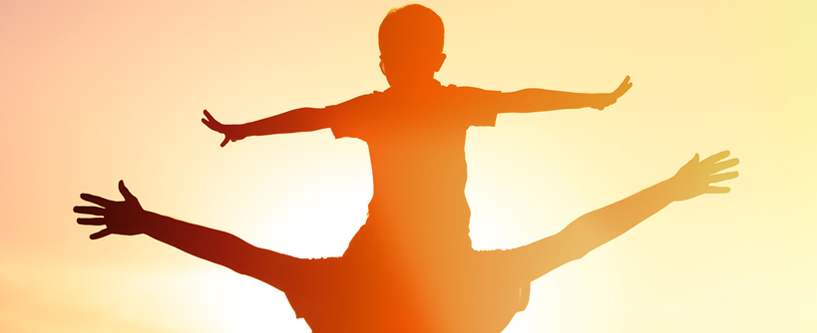 Wat ga je doen?
Uitleg opdrachten
Invullen keuzebriefje en inleveren.
Maken van groepjes
Overleg: werkverdeling en planning!
Aan het werk
1. Hoe haal je stroom uit planten?
2. Eco-robots
3. Maak je eigen windmolen
4. Eigen idee